Non-linear radiative response to patterned SST warming explained by non-linear tropical dynamics
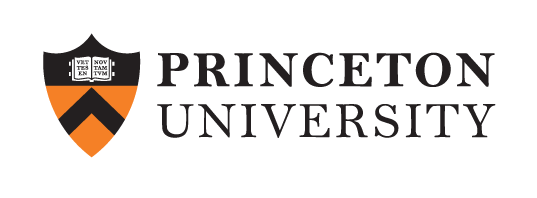 Reported by: Heng Quan (hengquan@princeton.edu)
Princeton University, Atmospheric and Oceanic Sciences Program
Dec. 11th

Co-authors: Stephan Fueglistaler, Bosong Zhang, Chenggong Wang
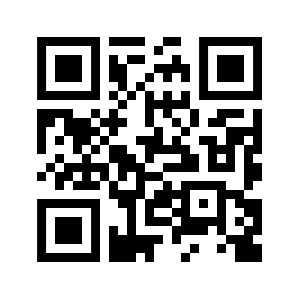 1
[Speaker Notes: 20

Climate sensitivity session: Non-additivity problem in the SST Green’s Functions approach
Large-scale dynamics session: Non-linear radiative response to patterned SST warming explained by non-linear tropical dynamics]
The SST Green’s functions approach:
AGCM  SST warming in 4xCO2 GCM
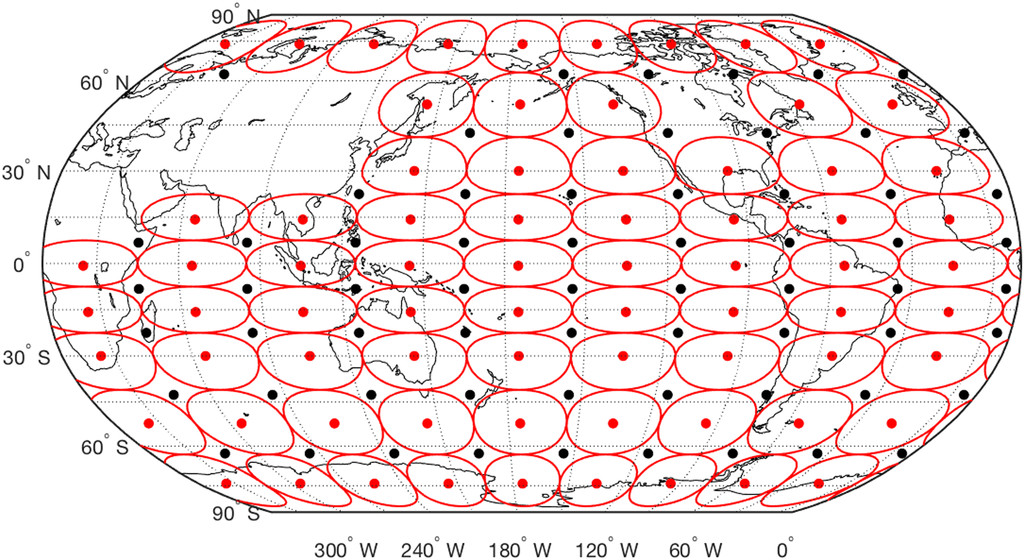 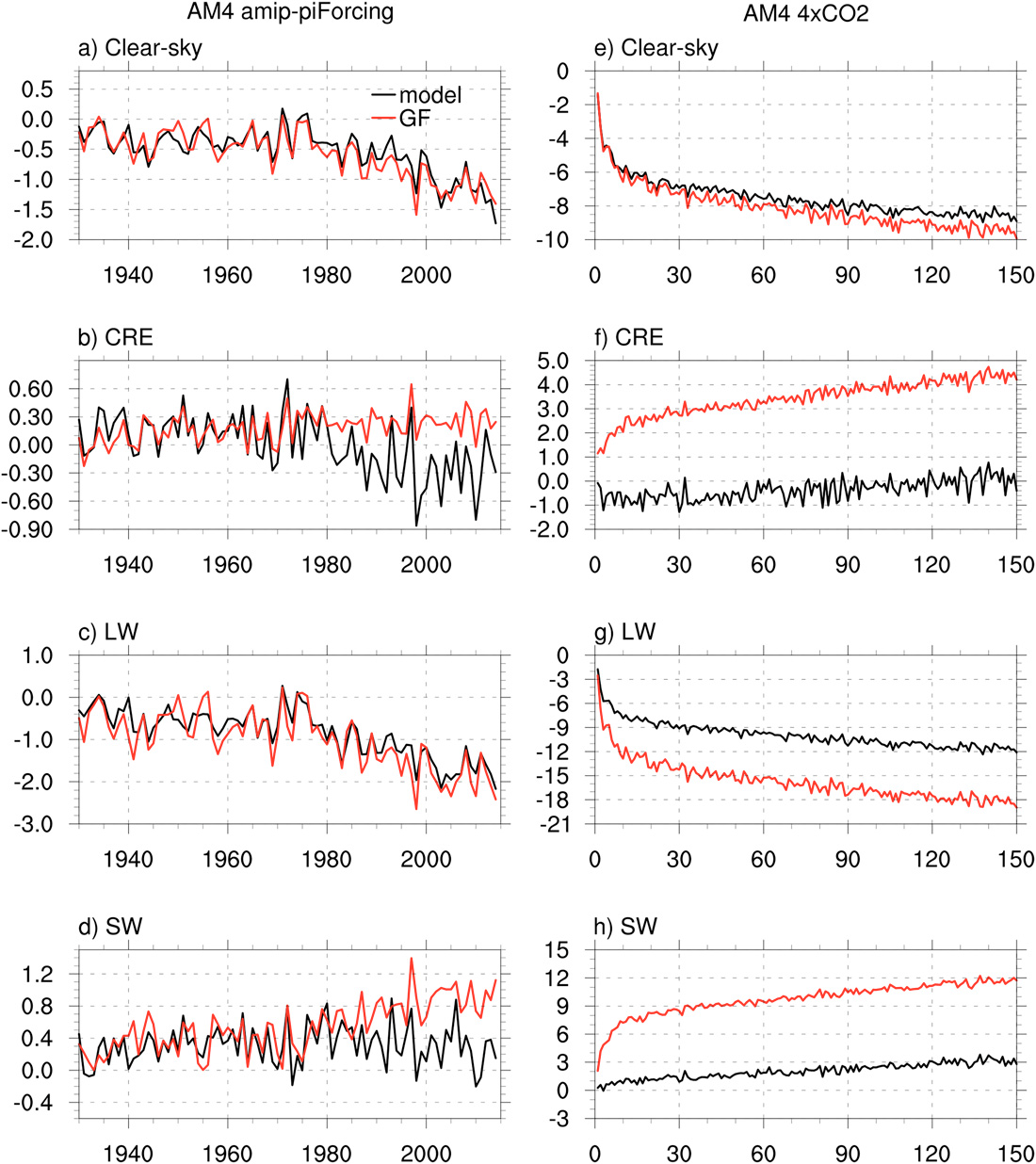 Truth
GF reconstruction
X: year
Zhang et al., 2023
Dong et al., 2019
Motivation: Why is longwave radiation response overestimated by linear sum?
2
[Speaker Notes: 1:05
1:25]
Experiment design: two-patch combinations
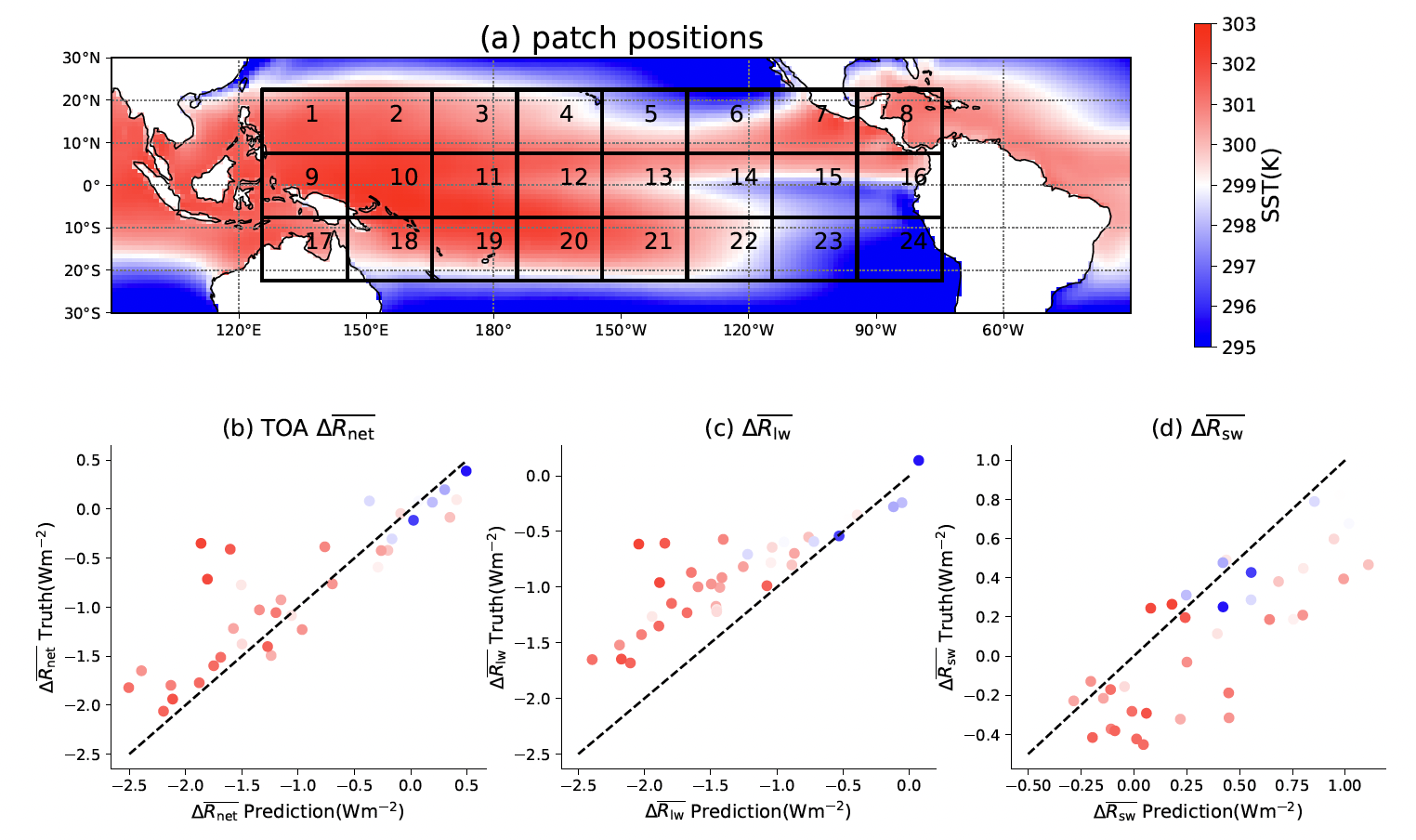 AM4, SST+4K perturbation in two adjacent tropical Pacific patches 
(37 combinations in total)
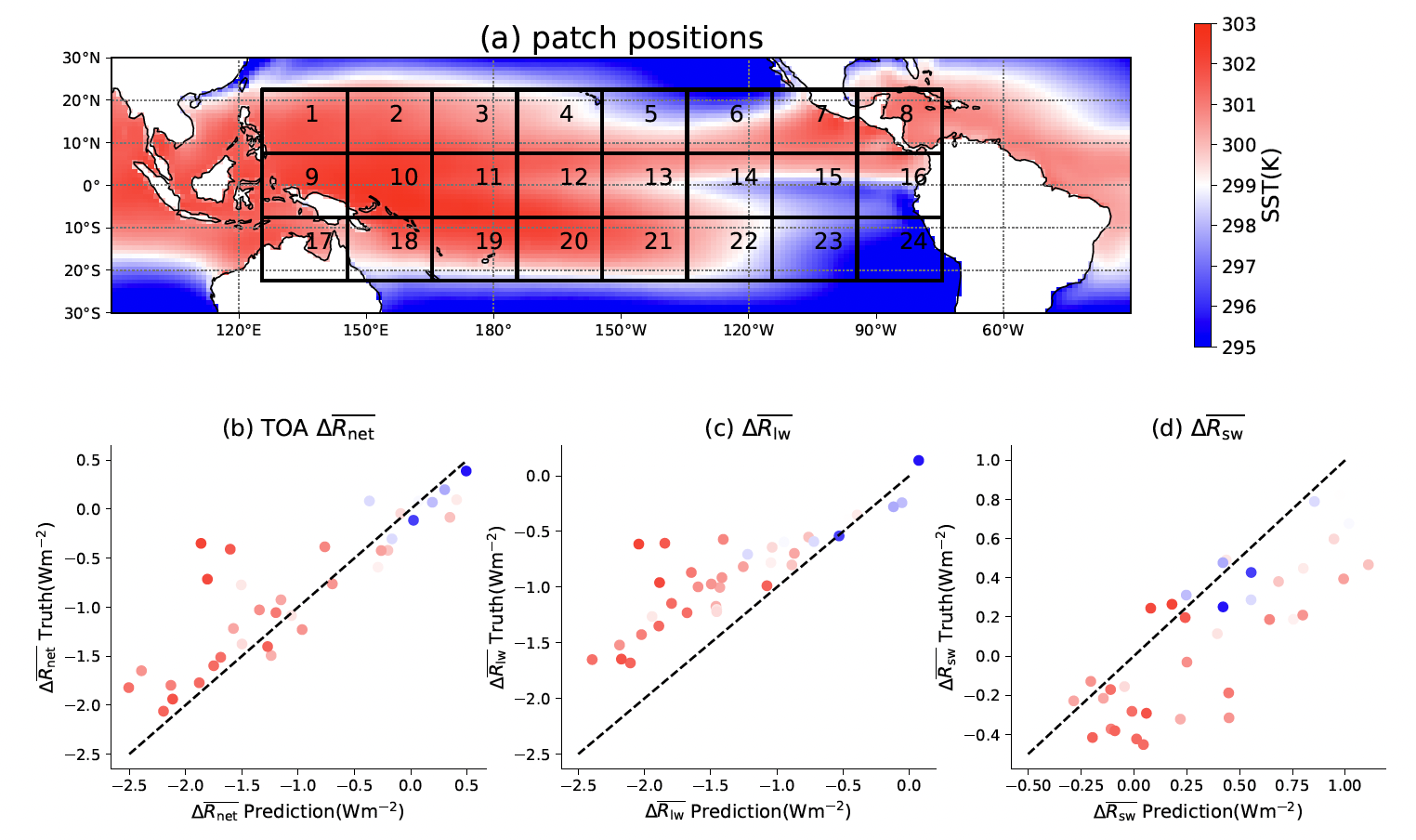 Y: actual response
Color: average SST in two patches
X: linear sum
3
[Speaker Notes: 45
2:10
+ expected results
Measure the prediction error]
Radiation overestimation  convection aggregation overestimation
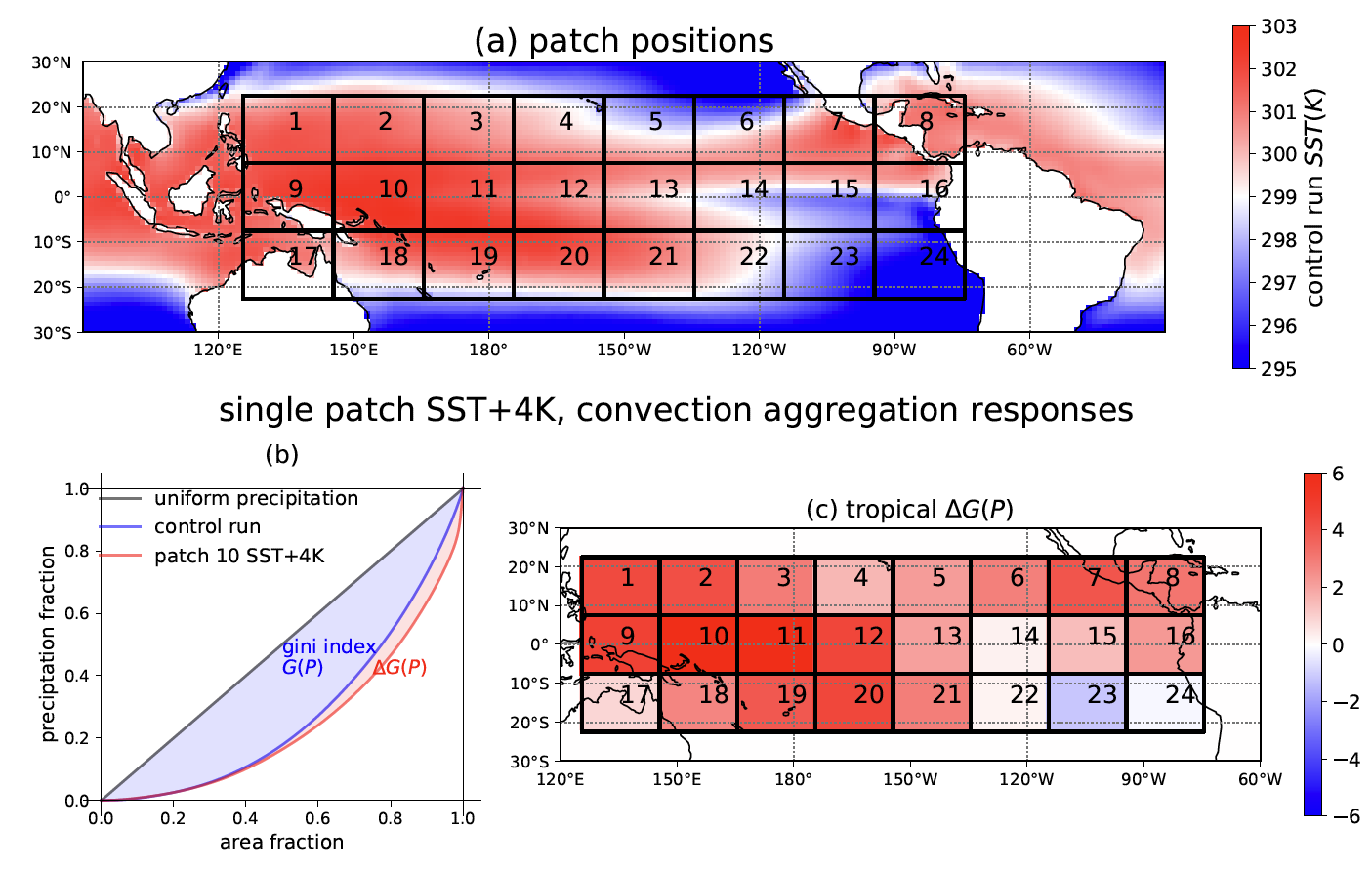 Zhang and Fueglistaler 2020
(single patch SST+4K)
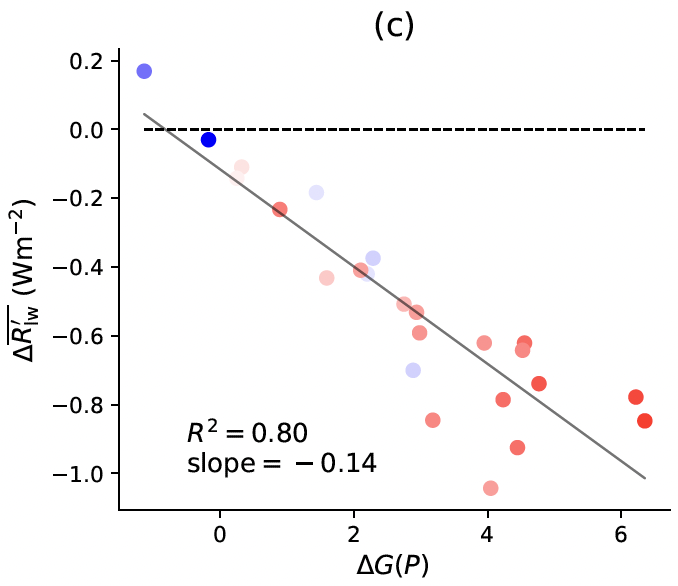 Stronger convection aggregation
 mid-troposphere drying & high cloud reduction
 Stronger longwave radiative cooling
Bony et al. 2020, Wing et al. 2020, Zhang et al. 2021
4
Radiation overestimation  convection aggregation overestimation
Y: actual 
response
Y: actual 
response
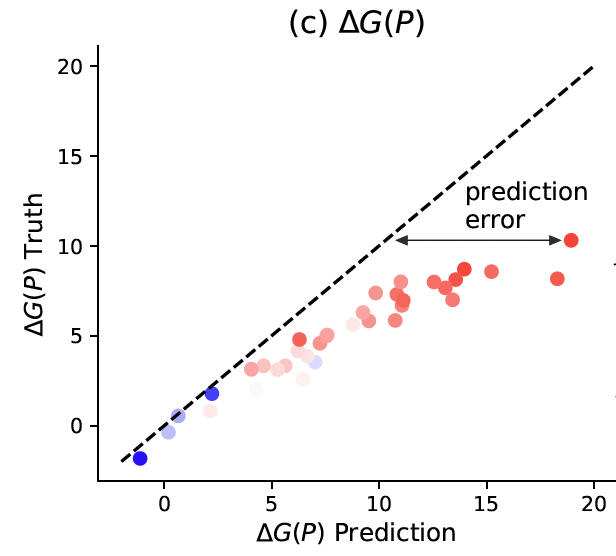 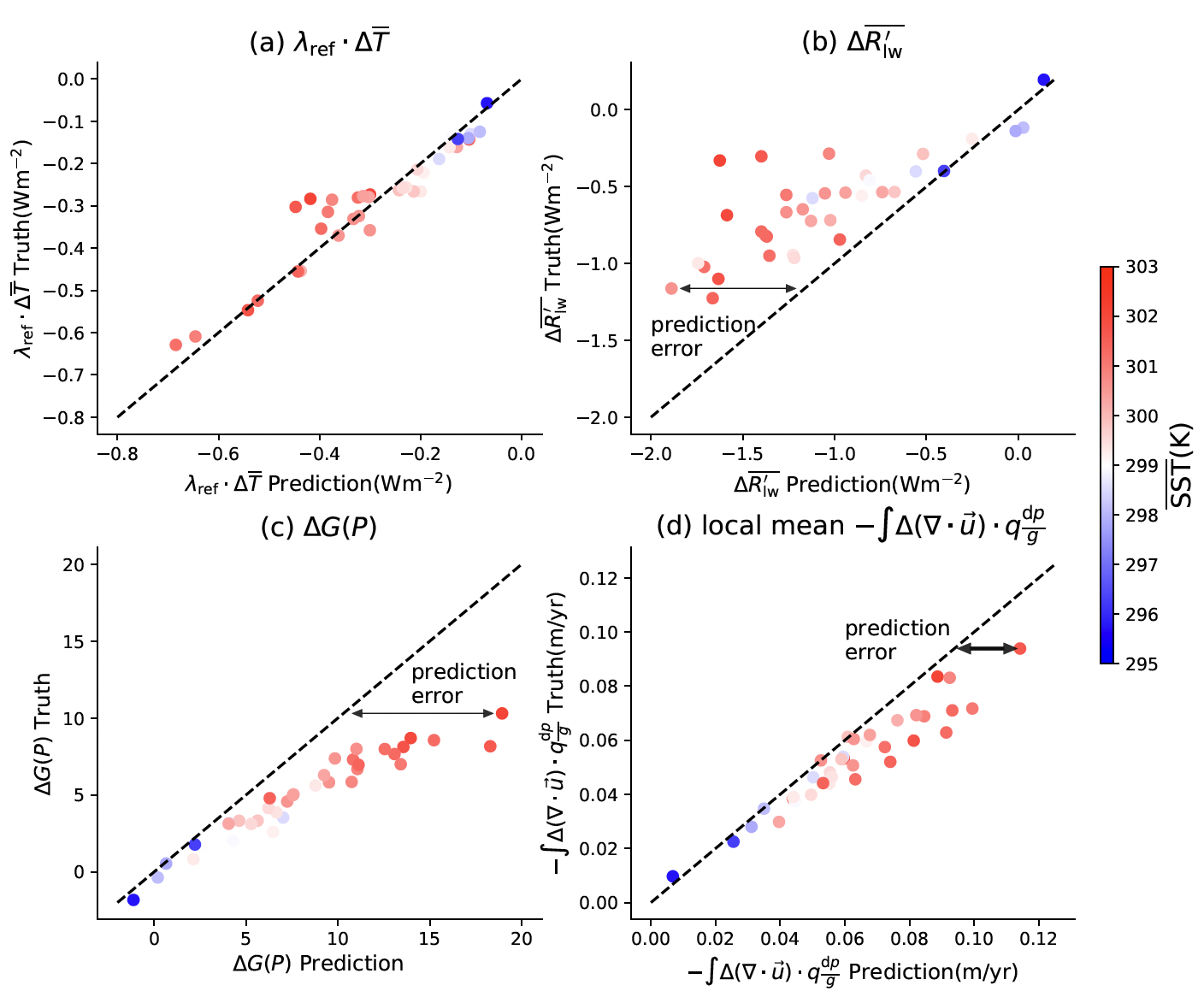 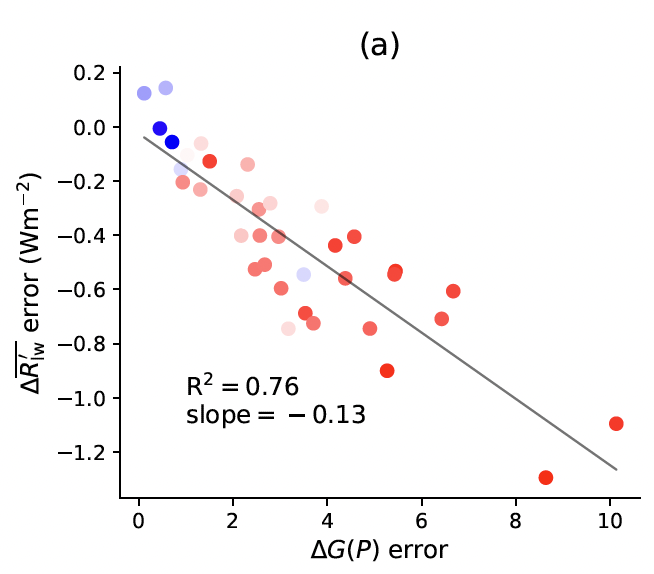 X: linear sum
X: linear sum
(two adjacent patches SST+4K)
5
[Speaker Notes: 45
3:55]
convection aggregation overestimation  circulation overestimation
single patch SST+4K
dominant
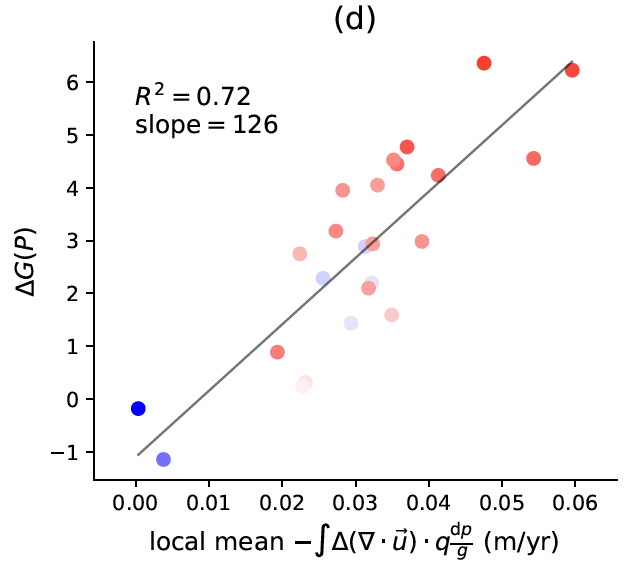 6
[Speaker Notes: 45
4:40]
convection aggregation overestimation  circulation overestimation
Y: actual 
response
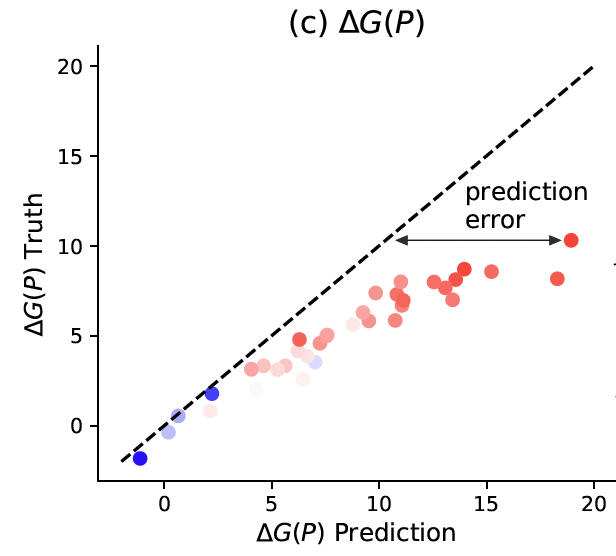 Y: actual
response
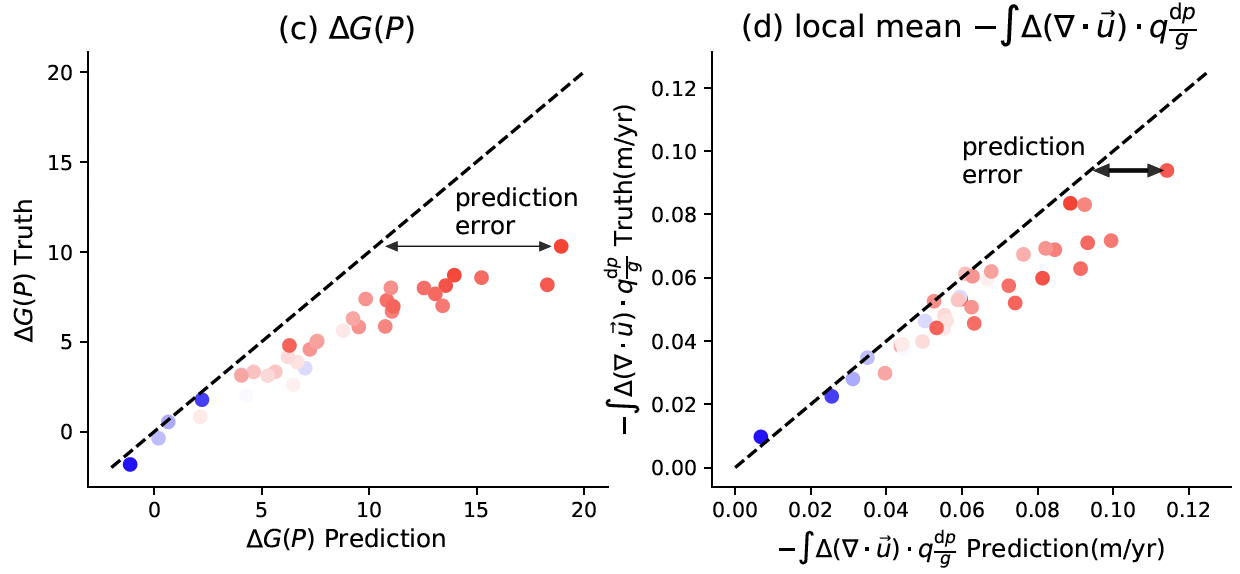 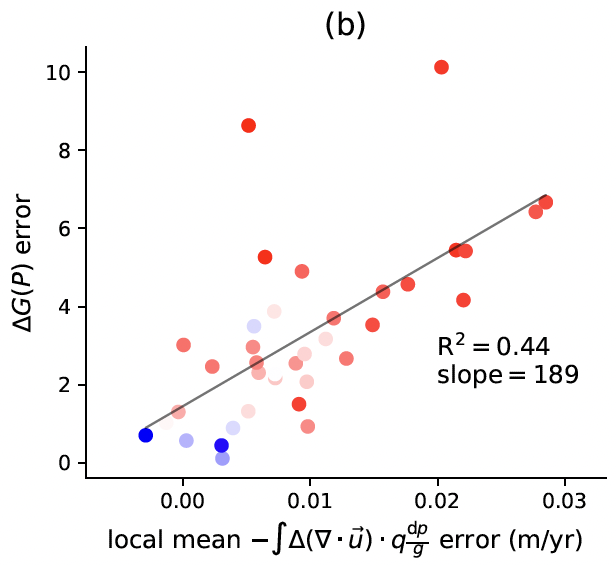 X: linear sum
X: linear sum
(two adjacent patches SST+4K)
Question: Why is circulation response overestimated?
7
[Speaker Notes: 45
5:25]
Circulation response non-additivity: spatial pattern
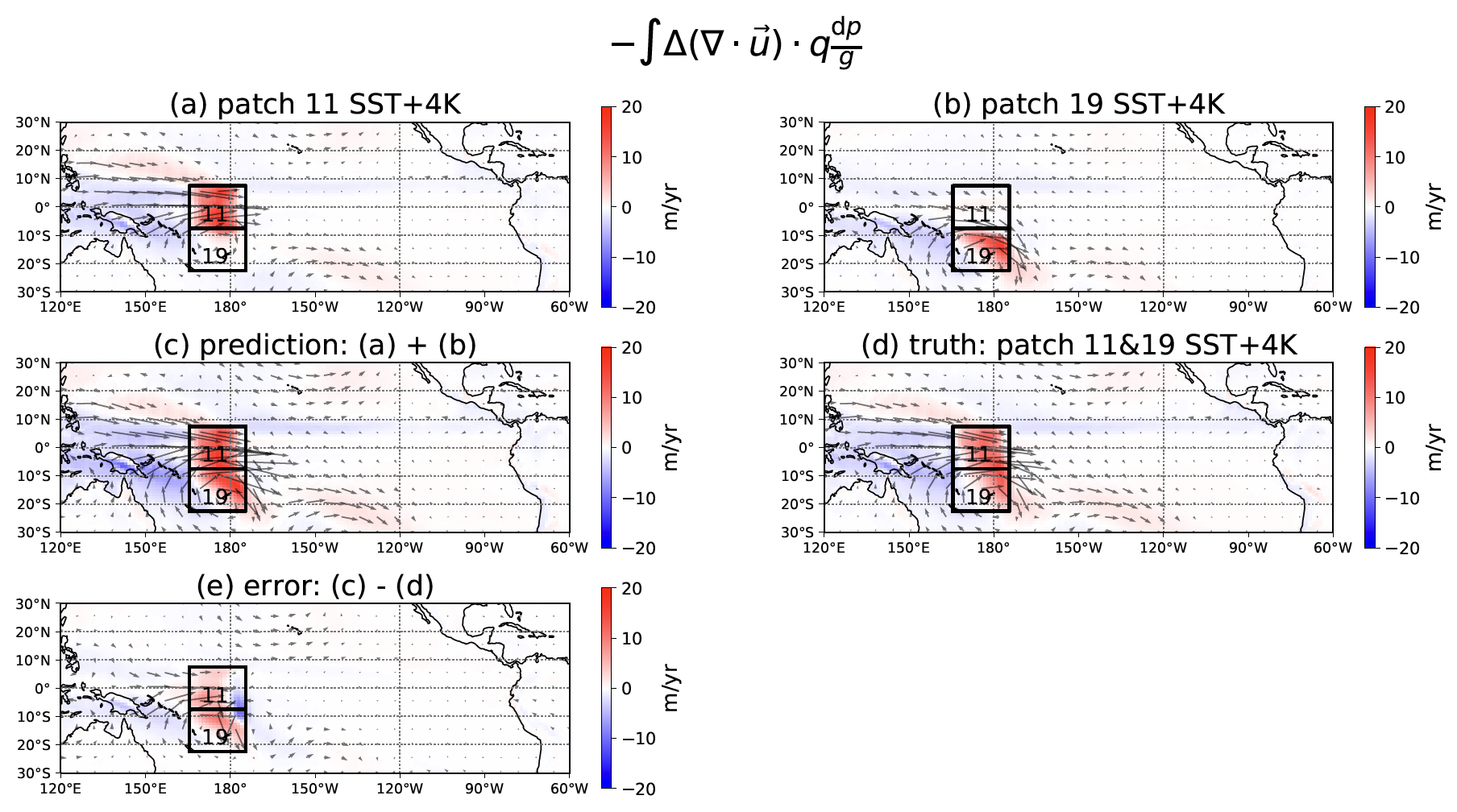 Circulation pattern similar to Gill 1980
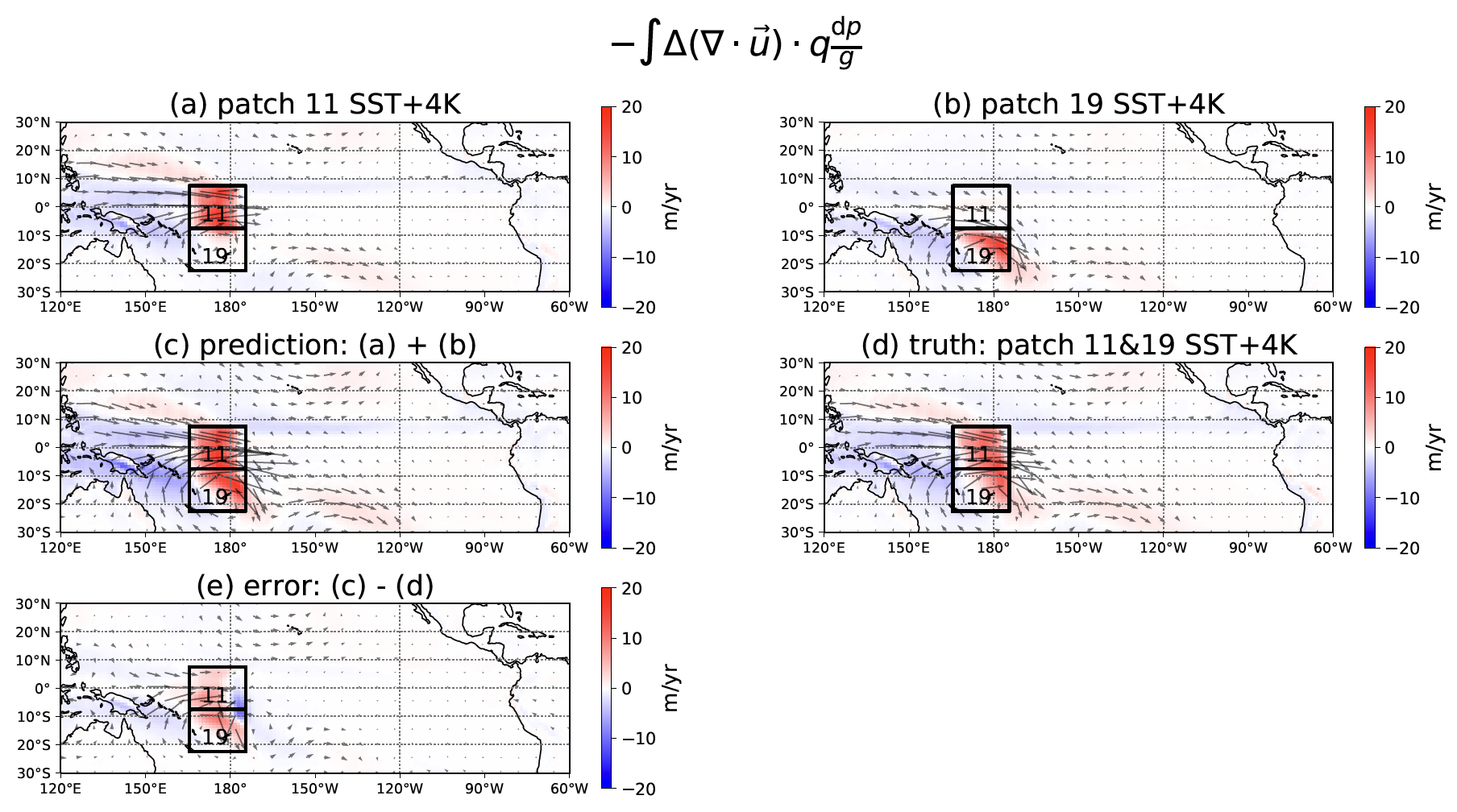 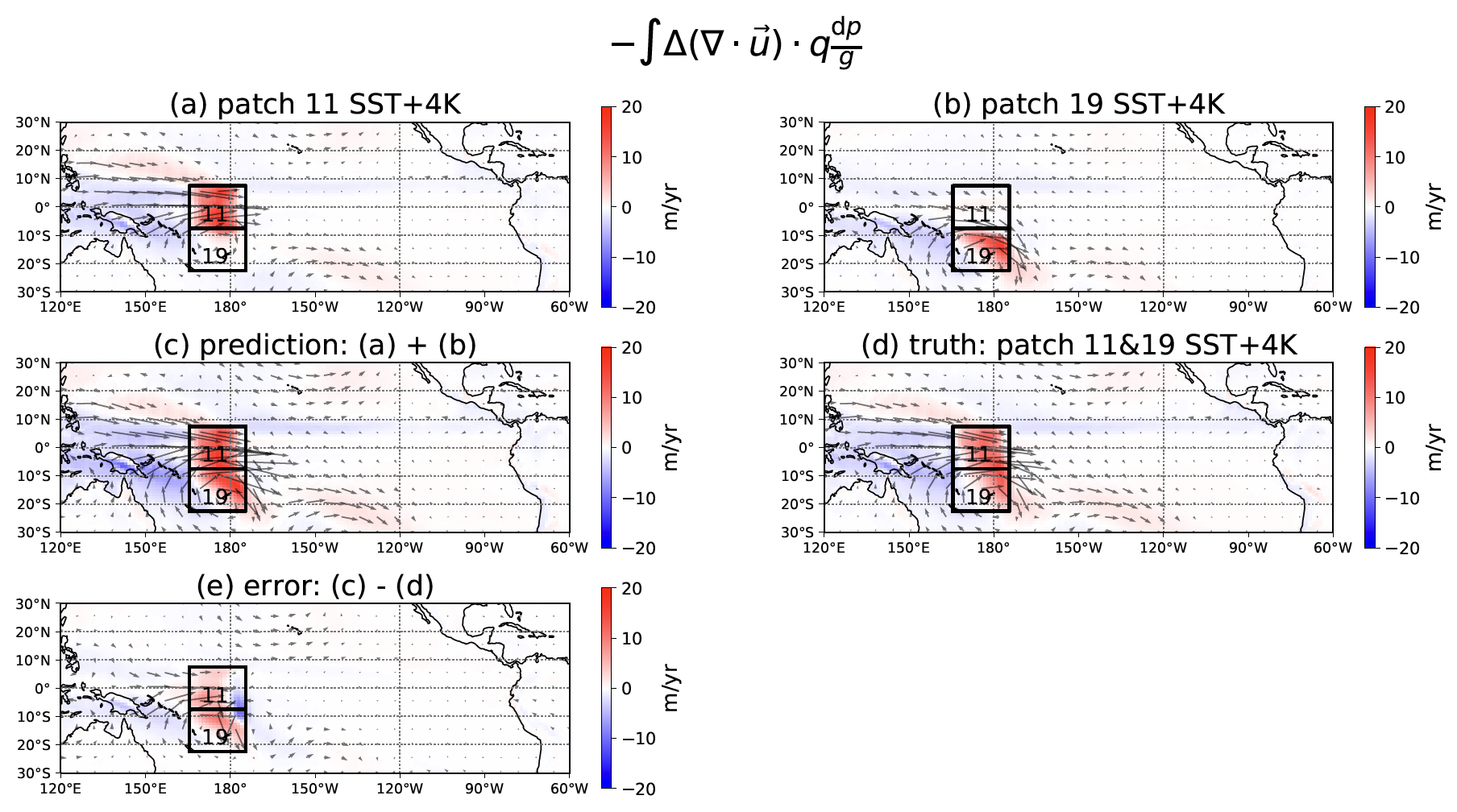 Consistent with Lutsko 2018: tropical dynamics is non-linear upon large perturbation
8
[Speaker Notes: 60
6:25]
Conclusions
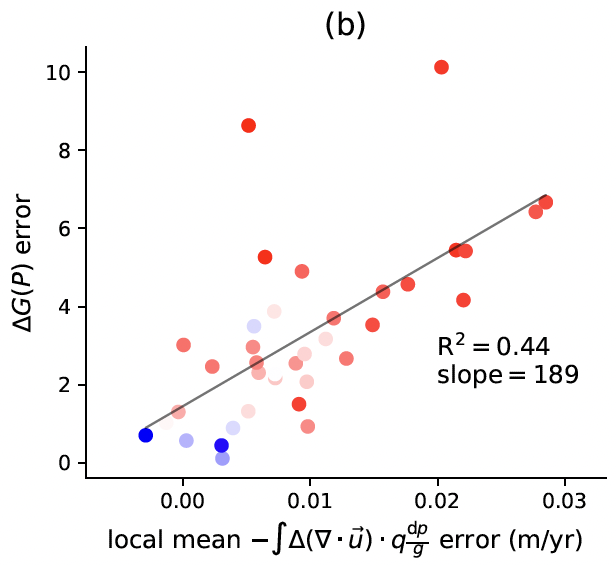 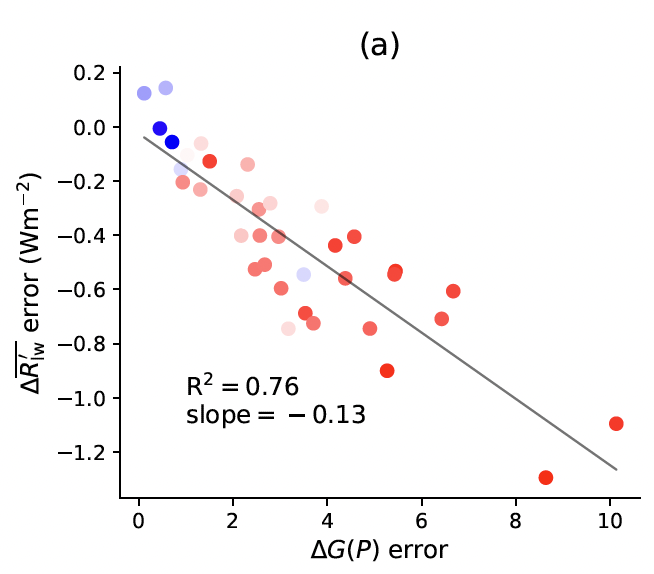 Circulation non-additivity
Convection aggregation non-additivity
Radiation non-additivity
using the GF approach to predict future climate change would overestimate longwave radiative cooling and underestimate climate sensitivity.
9
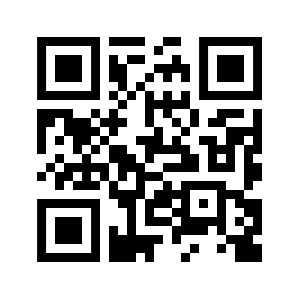 Thanks!
Preprint & Contact me:
hengquan@princeton.edu
https://heng-quan.github.io
10
[Speaker Notes: 40
7:40]
Back-up slides
11
Two-patch combination to multi-patch combination:
More (/smaller) patches  larger errors
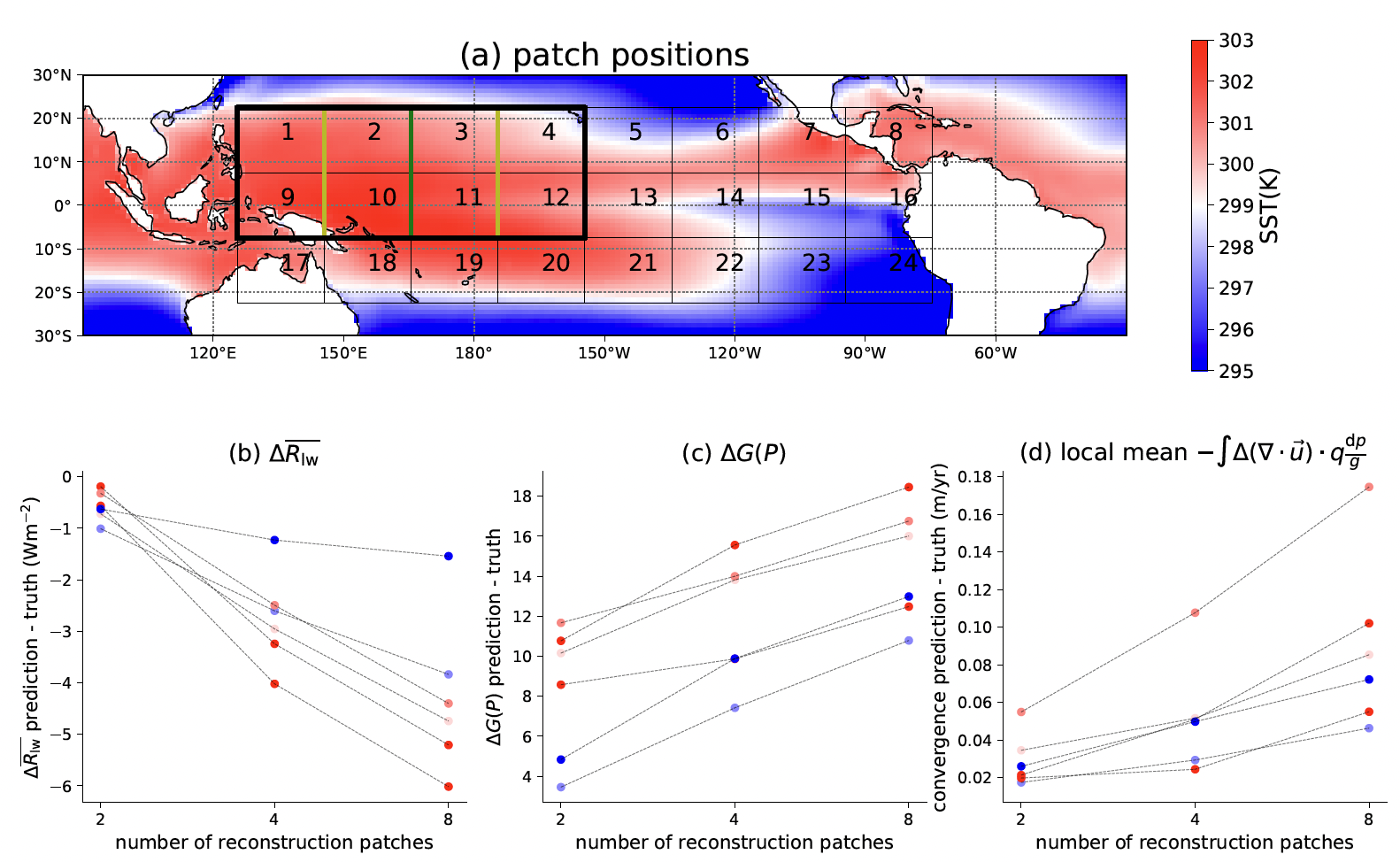 Y: Prediction 
error
X: Number of reconstruction patches
12
[Speaker Notes: 30
7:00]
The failure of the Green’s Functions approach
AM4 4xCO2: fails
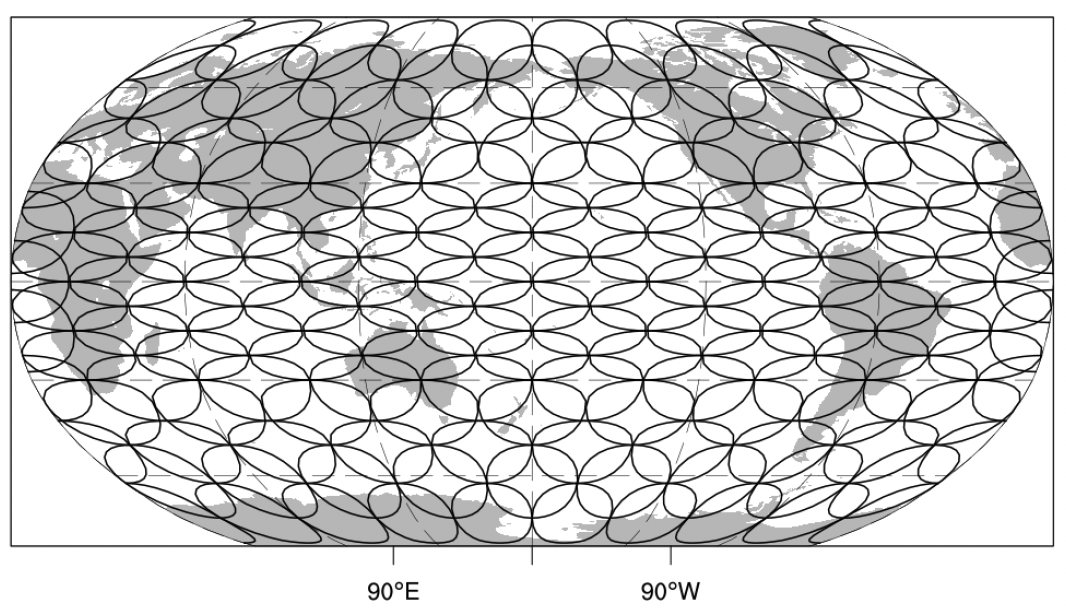 Zhang et al., 2023
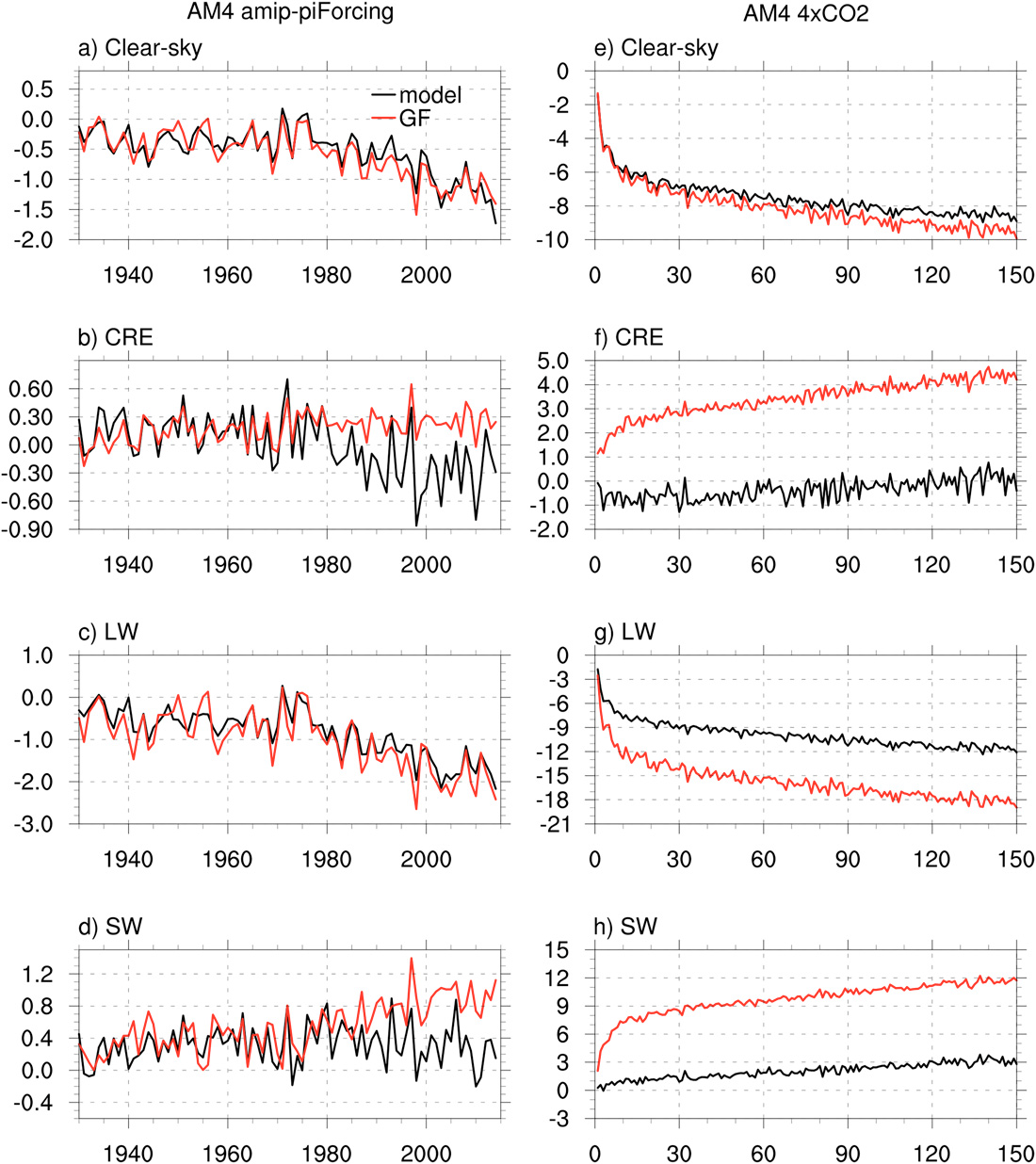 Truth
GF reconstruction
X: year
The Green’s Functions approach fails in AM4 4xCO2 radiation reconstruction due to the overestimation of convection aggregation
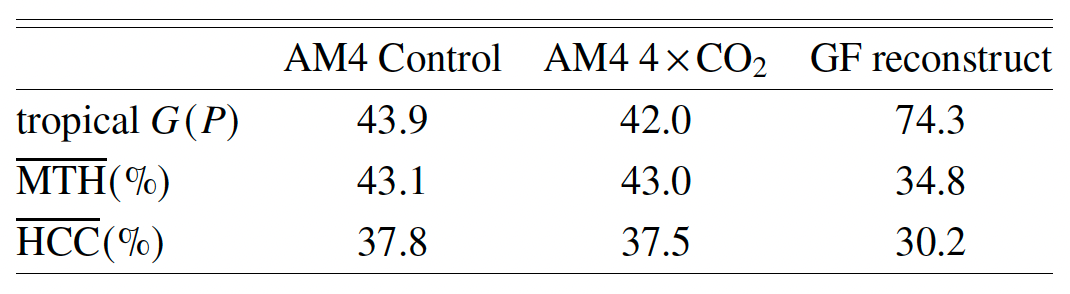 13
Linear sum overestimates TOA radiation responses
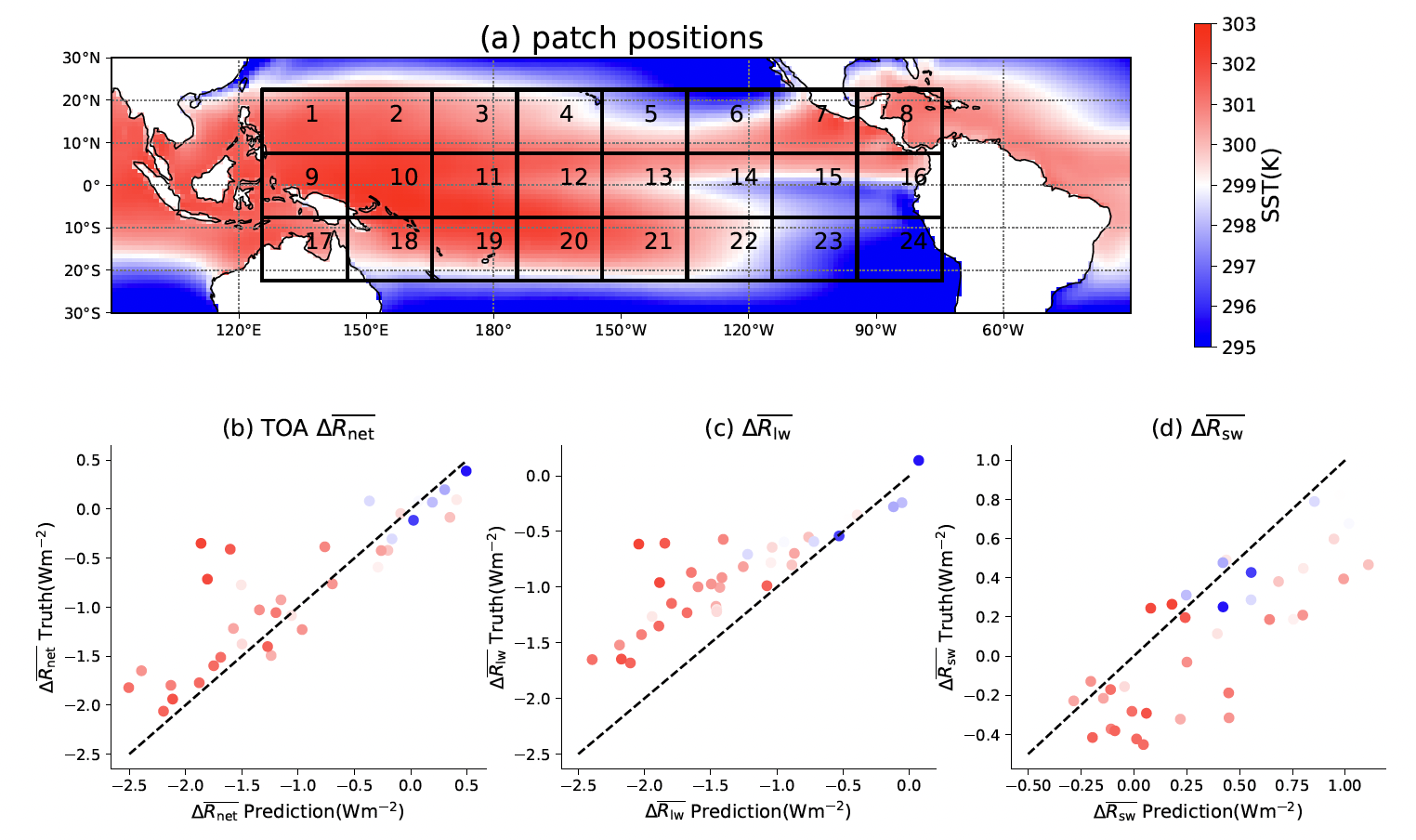 AM4, SST+4K perturbation in two adjacent tropical Pacific patches 
(37 combinations in total)
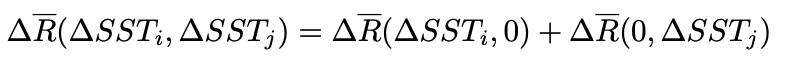 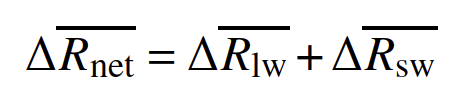 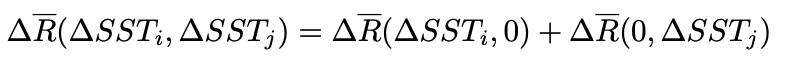 14
Gini index measures large-scale convection aggregation strength
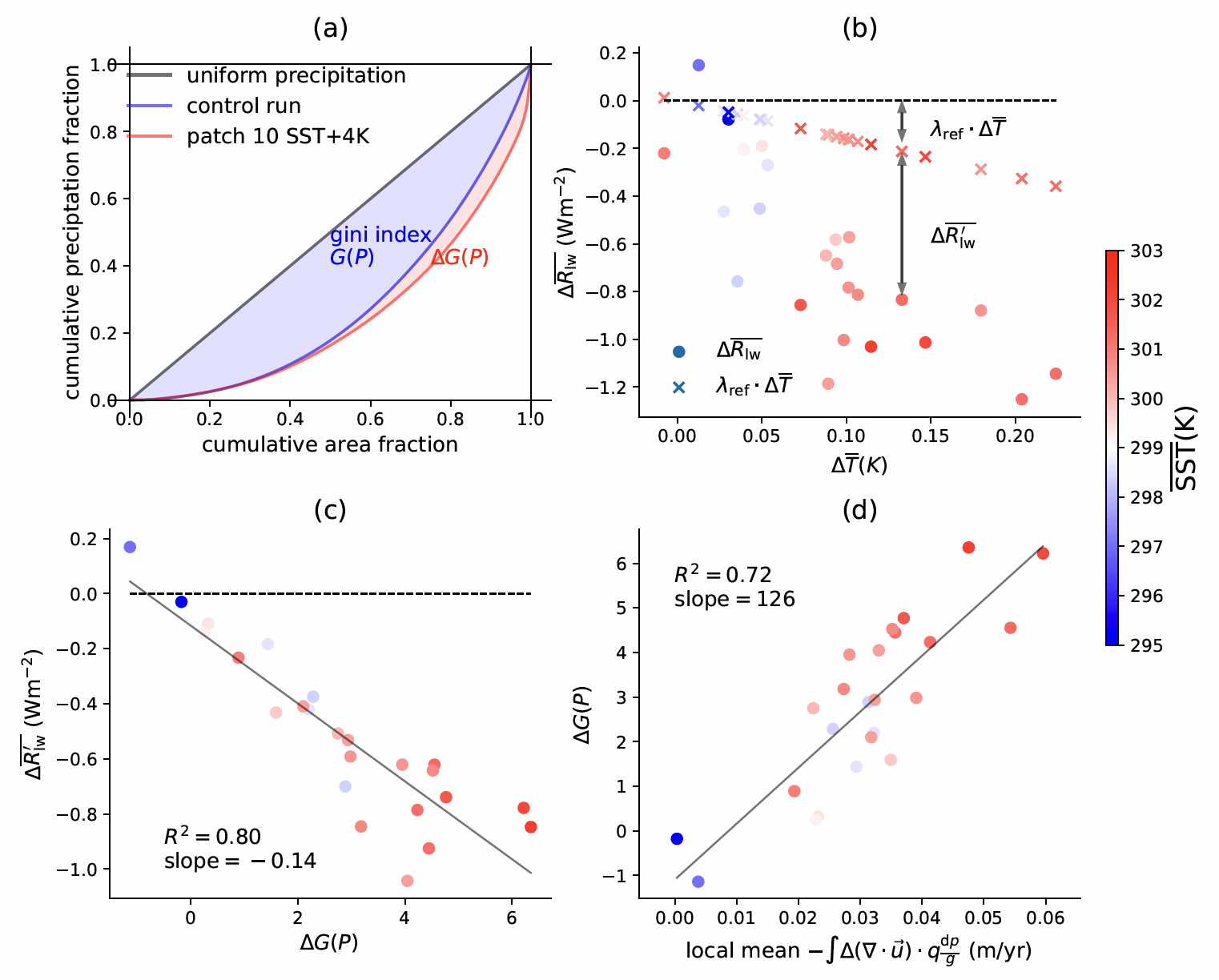 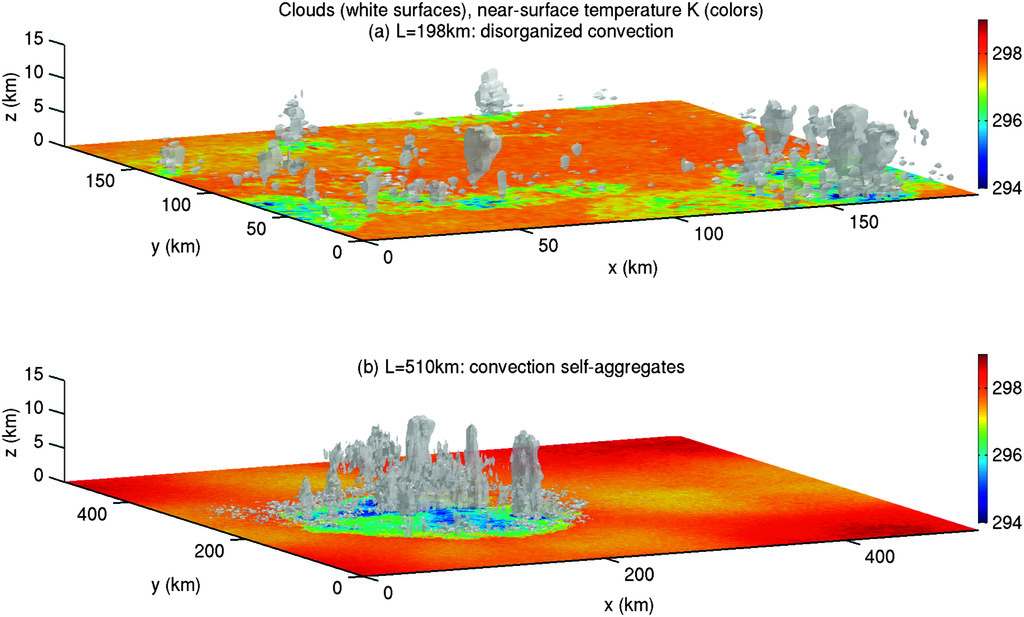 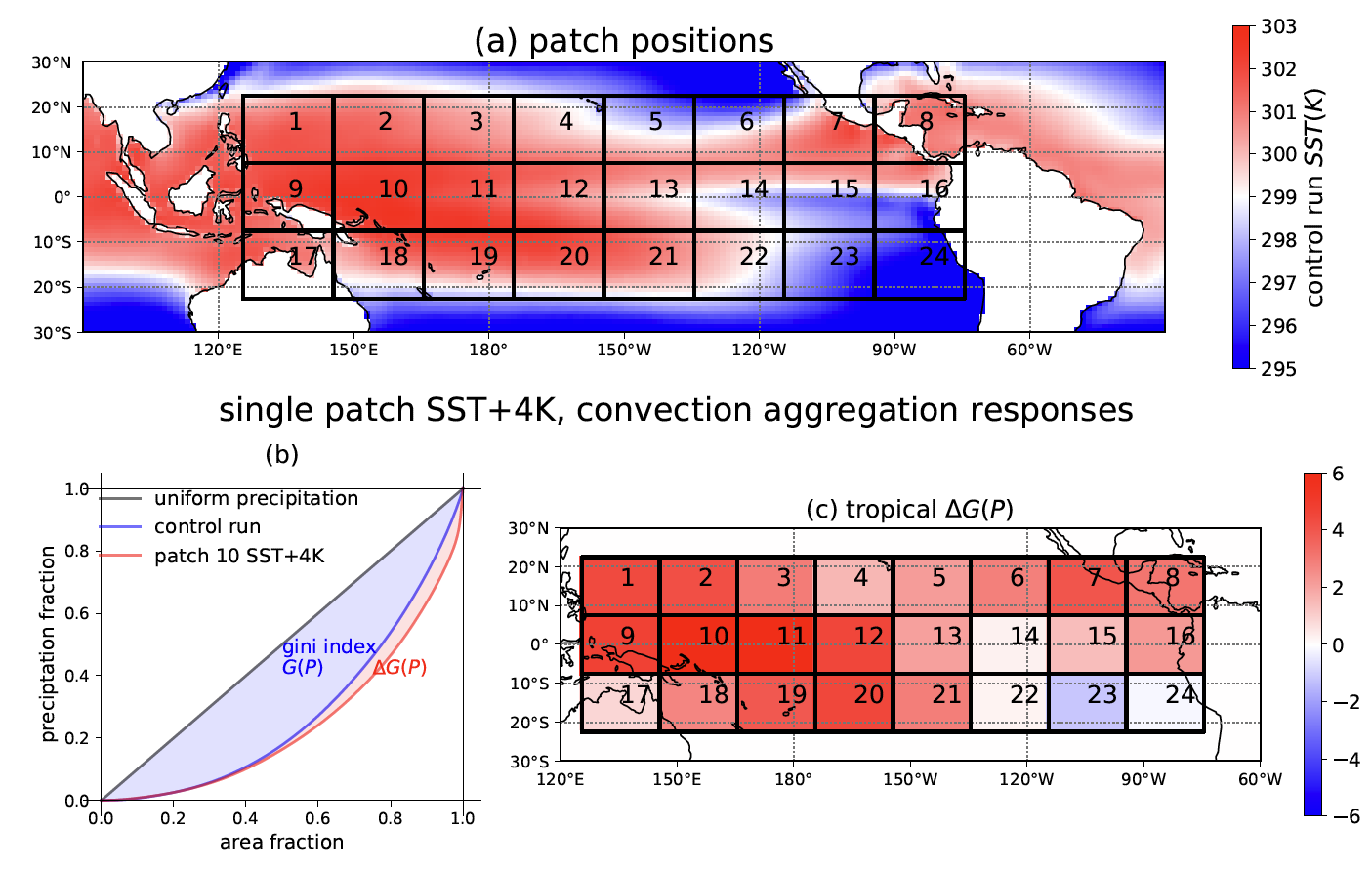 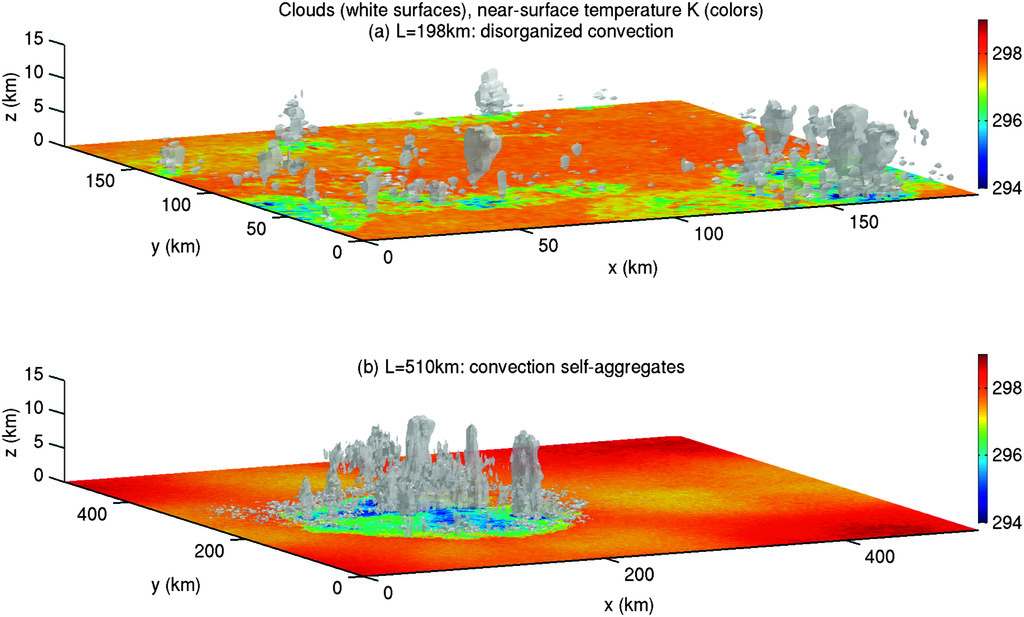 Muller and Held, 2012
15
Longwave radiation response attributed to convection aggregation
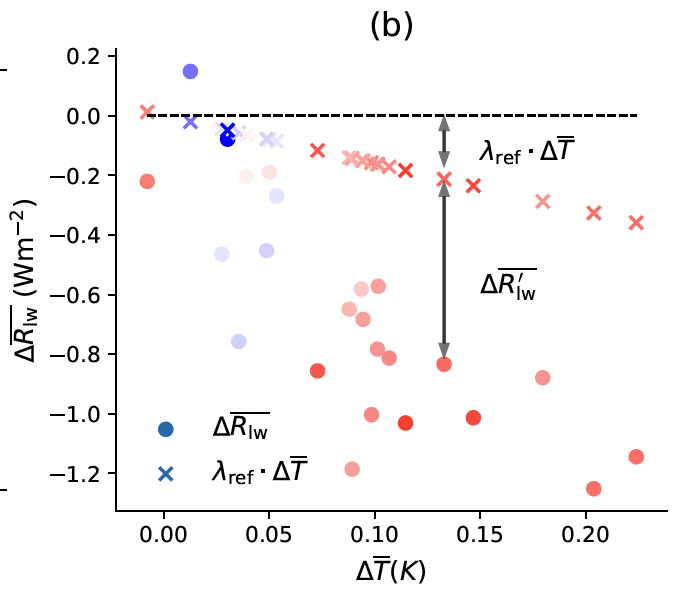 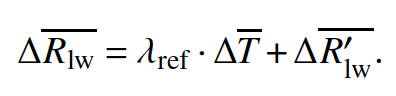 (single patch SST+4K)
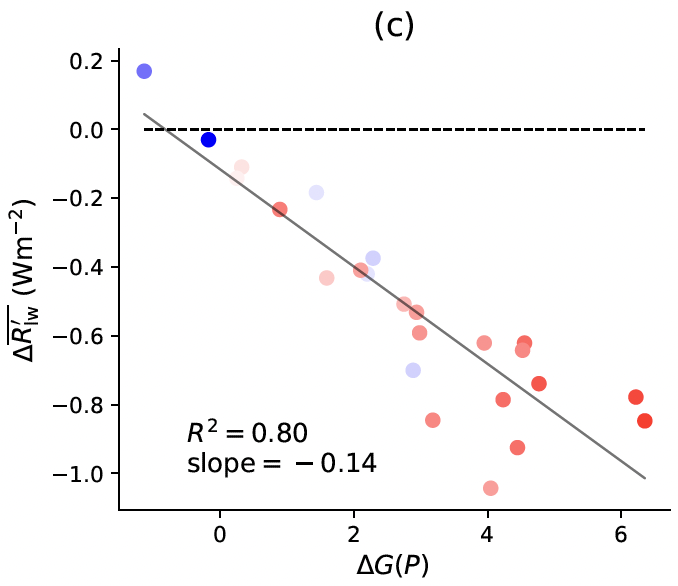 Stronger convection aggregation
 mid-troposphere drying & high cloud reduction
 Stronger longwave radiative cooling
Bony et al. 2020, Wing et al. 2020, Zhang et al. 2021
16
convection aggregation response caused by circulation change
single patch SST+4K
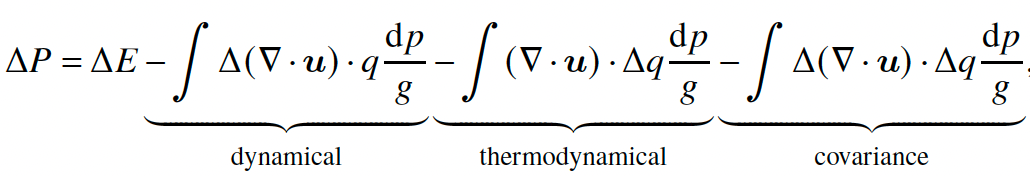 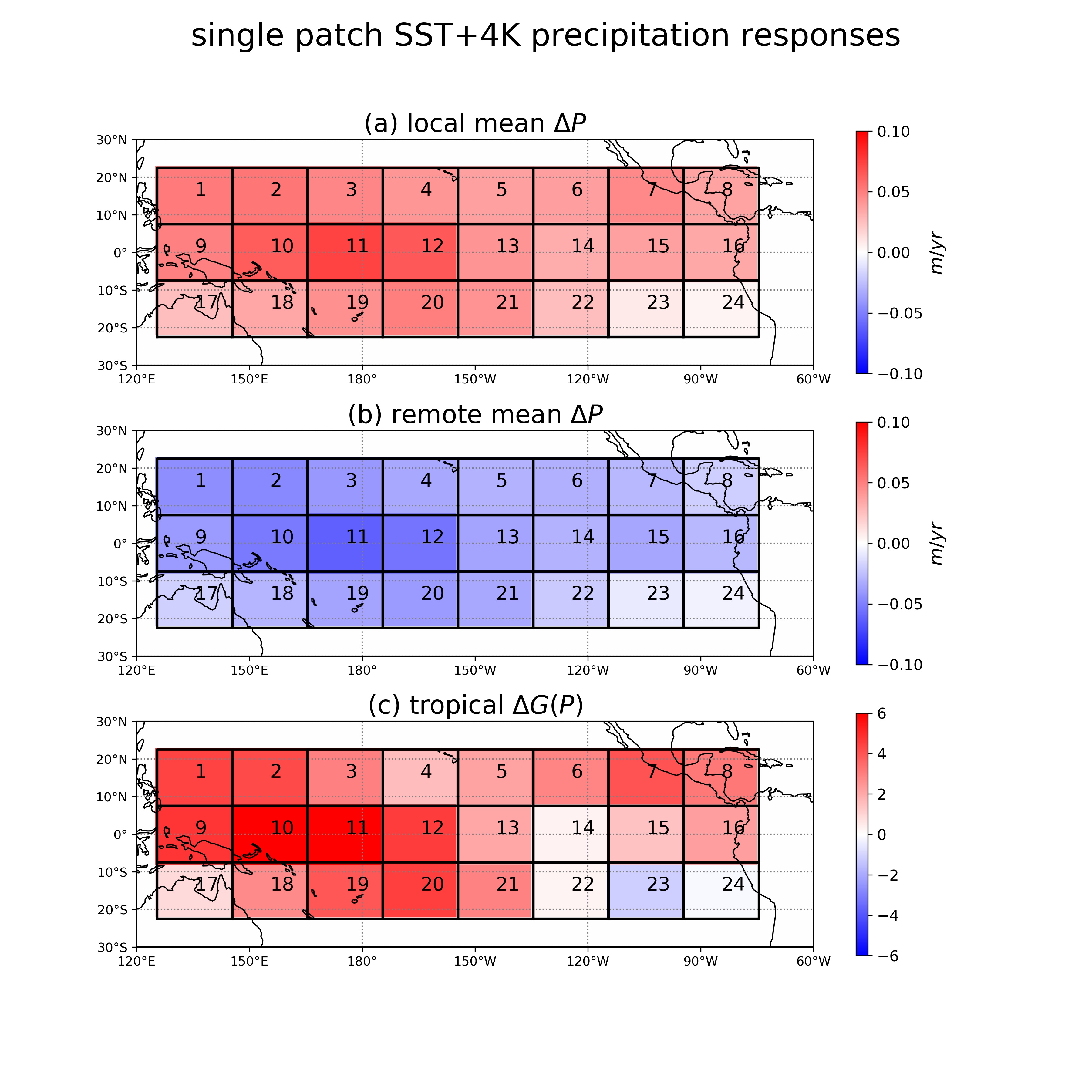 dominant
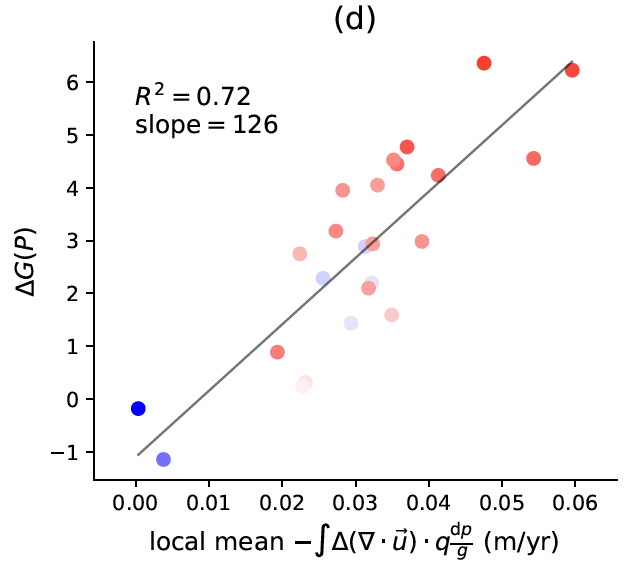 17
Radiation overestimation attributed to convection aggregation overestimation
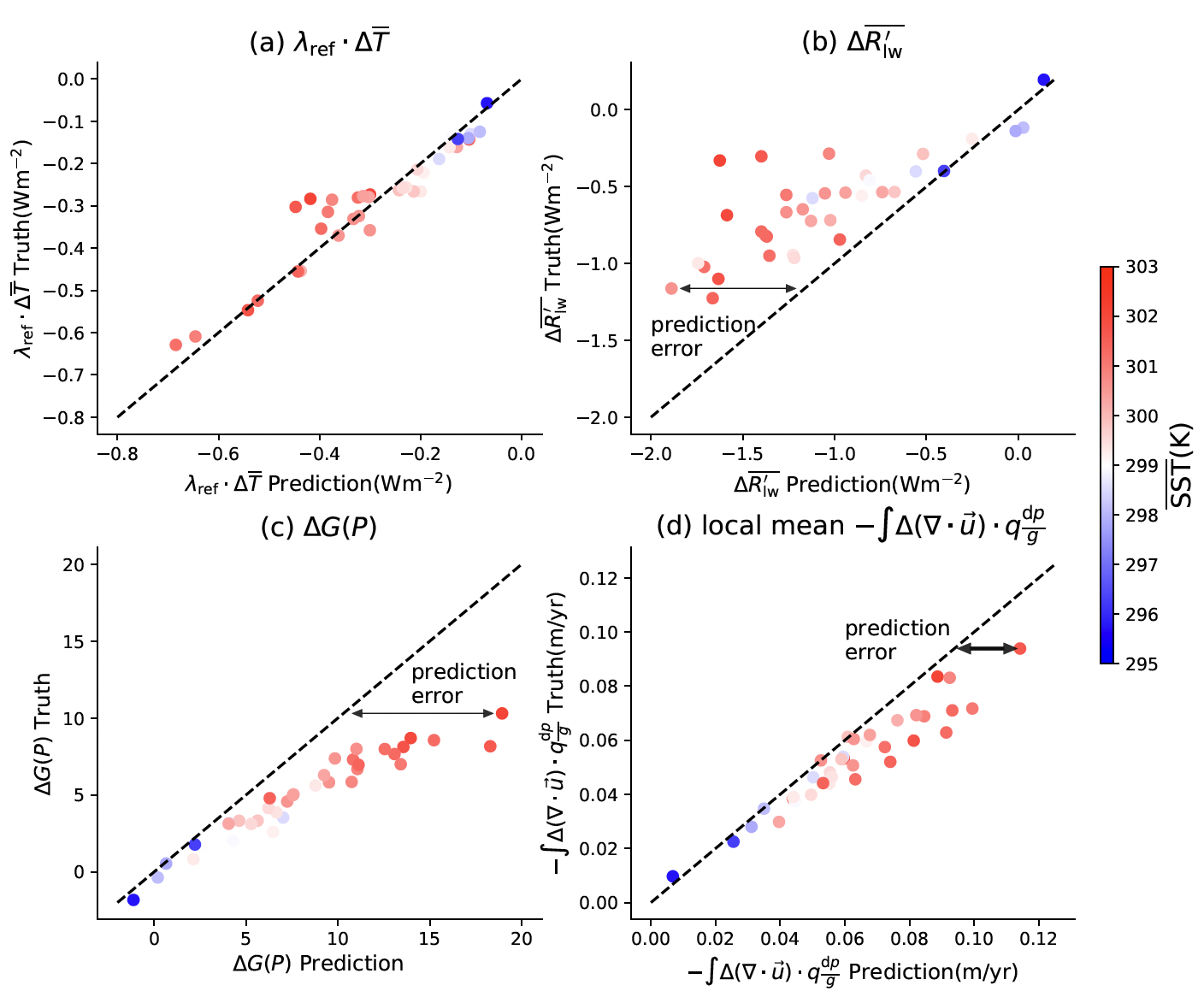 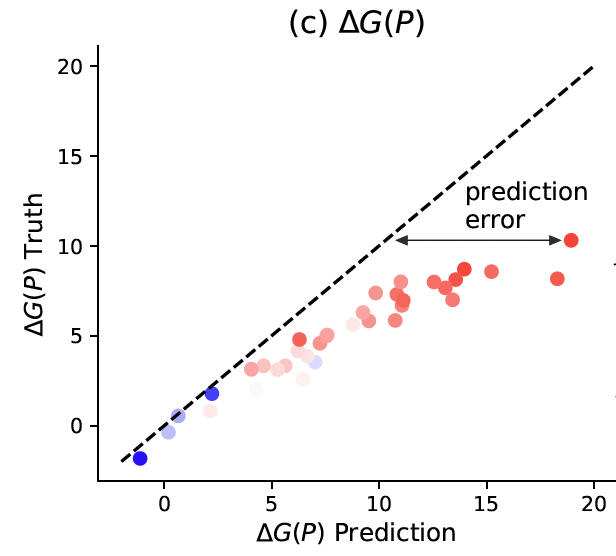 (two adjacent patches SST+4K)
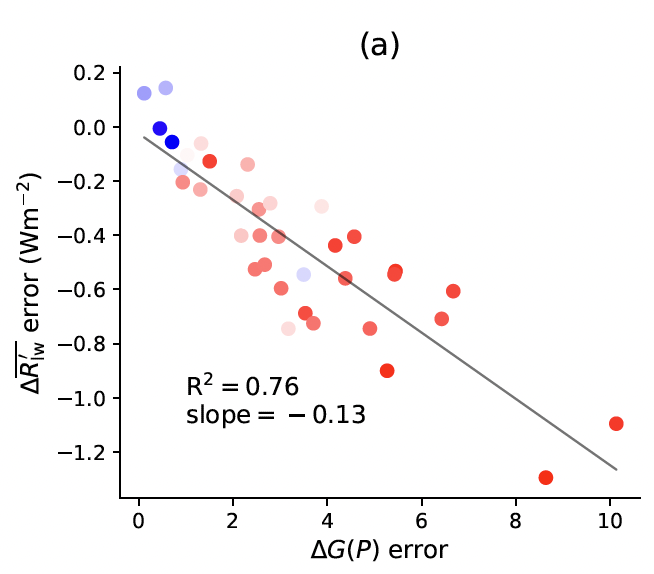 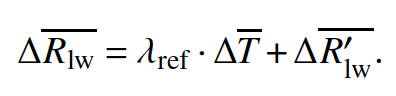 18
local
remote
(for convective / warm patch)
(relative to uniform warming)
additive
overestimated
19